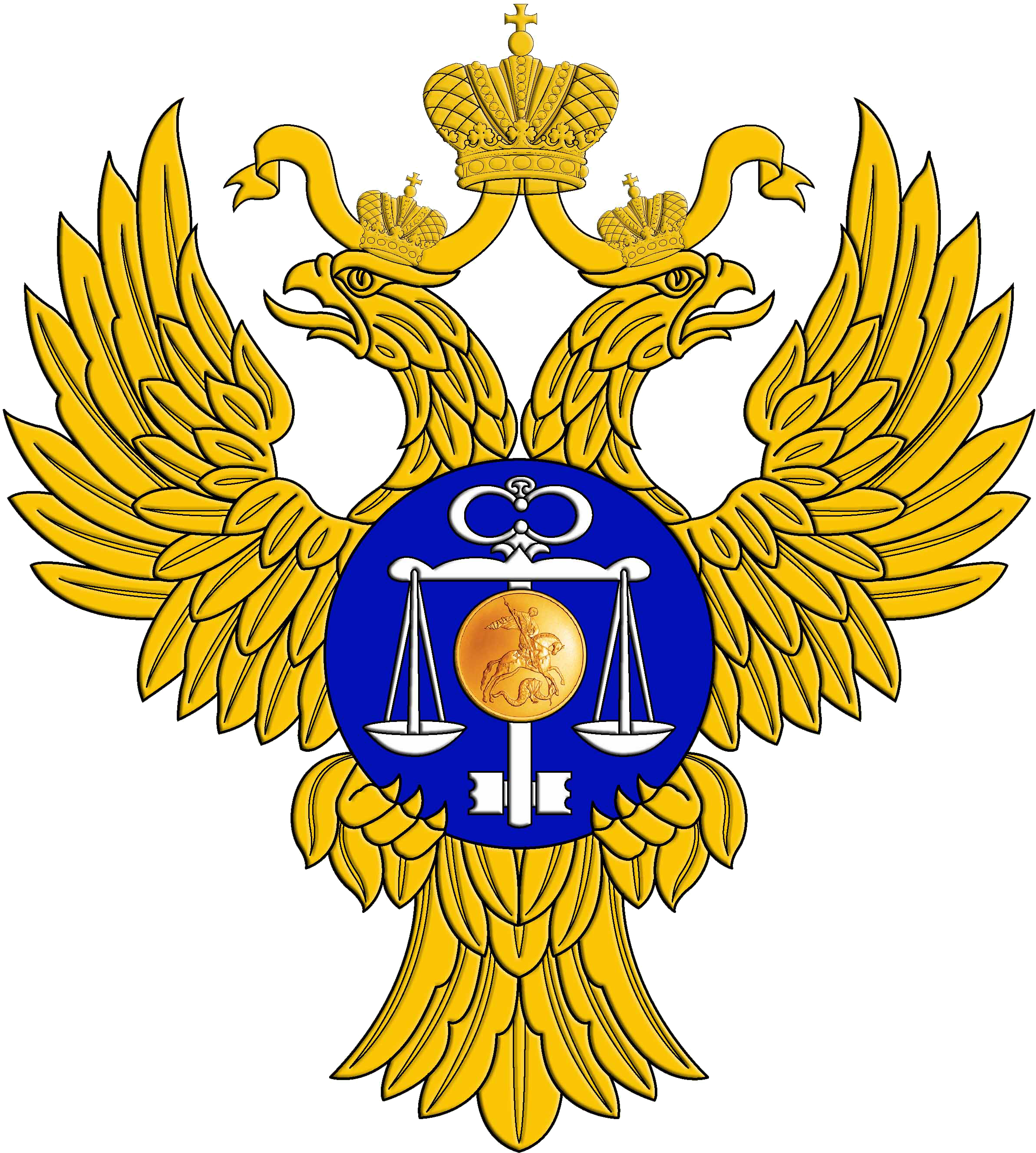 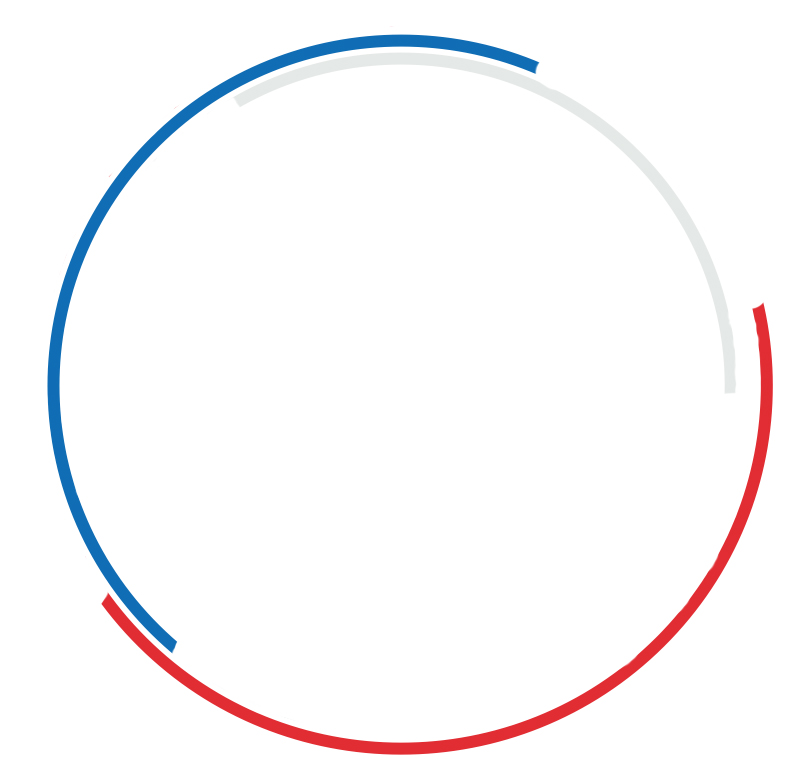 Federalna riznica Ruske Federacije
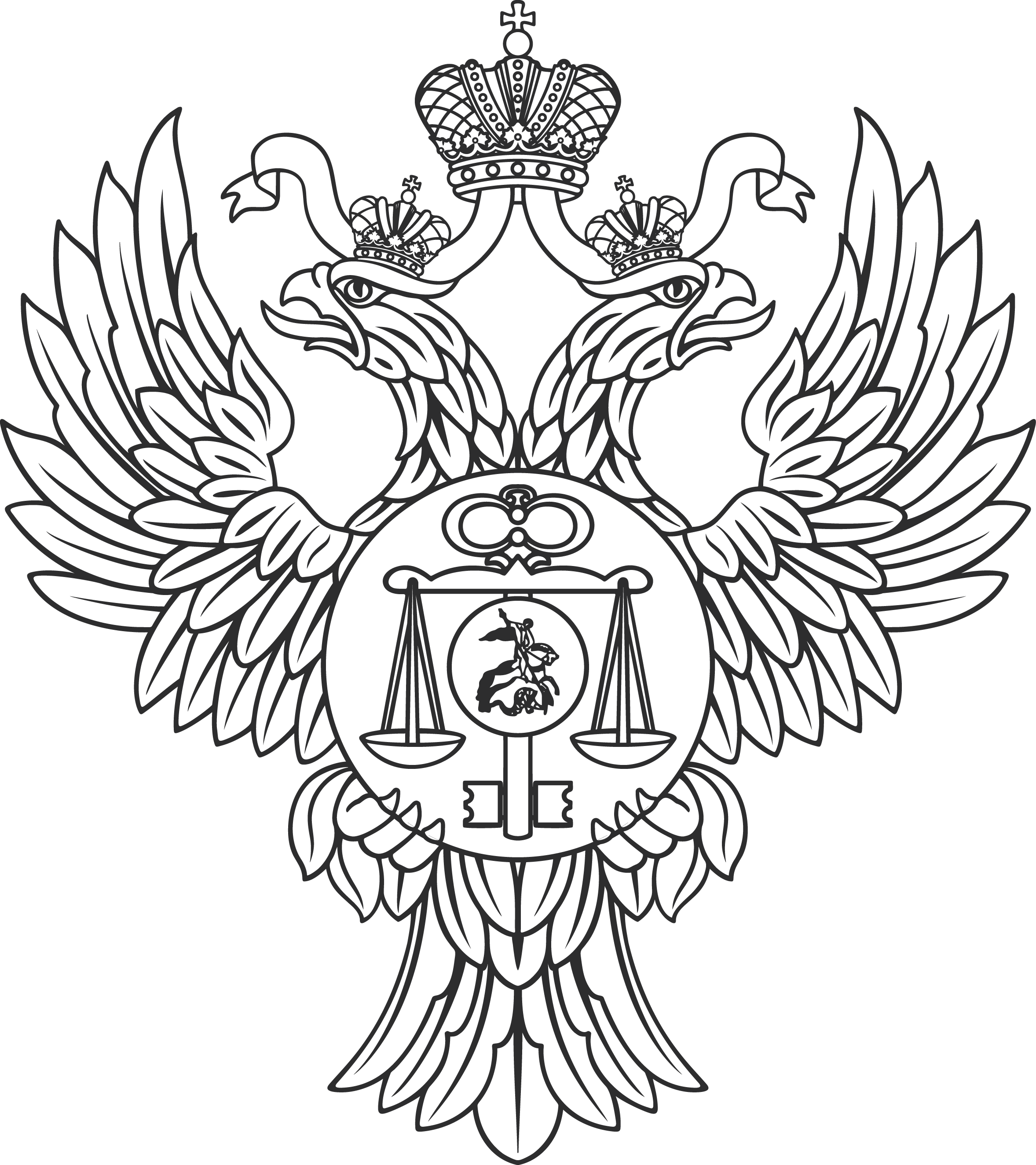 INTERAKCIJA IZMEĐU INFORMACIJSKIH   
SUSTAVA ZA JAVNU NABAVU I 
UPRAVLJANJA JAVNIM FINANCIJAMA – 	
RUSKI SLUČAJ
Alexandr Albychev,
zamjenik glavnog rizničara
www.roskazna.ru
lipanj 2019.
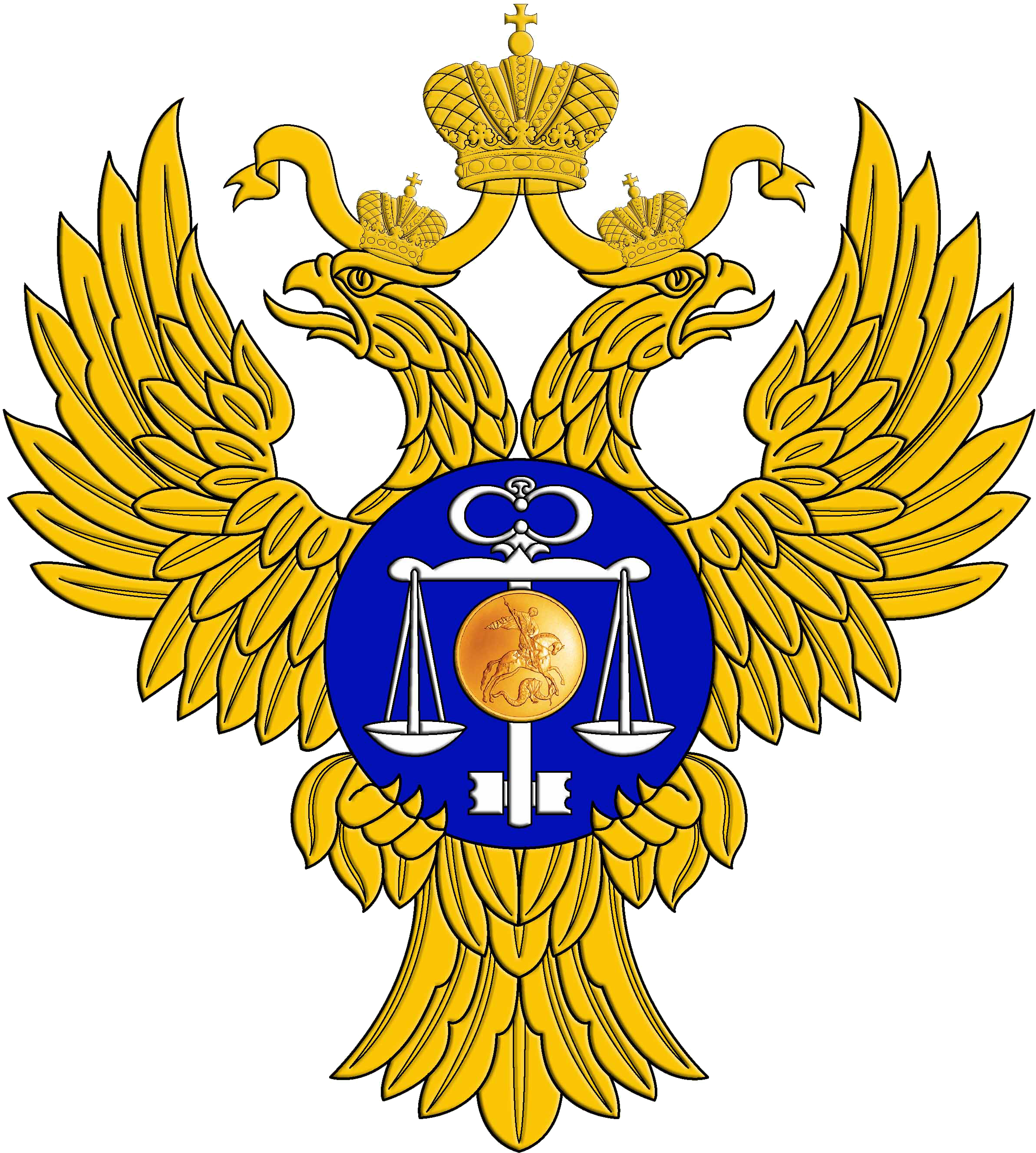 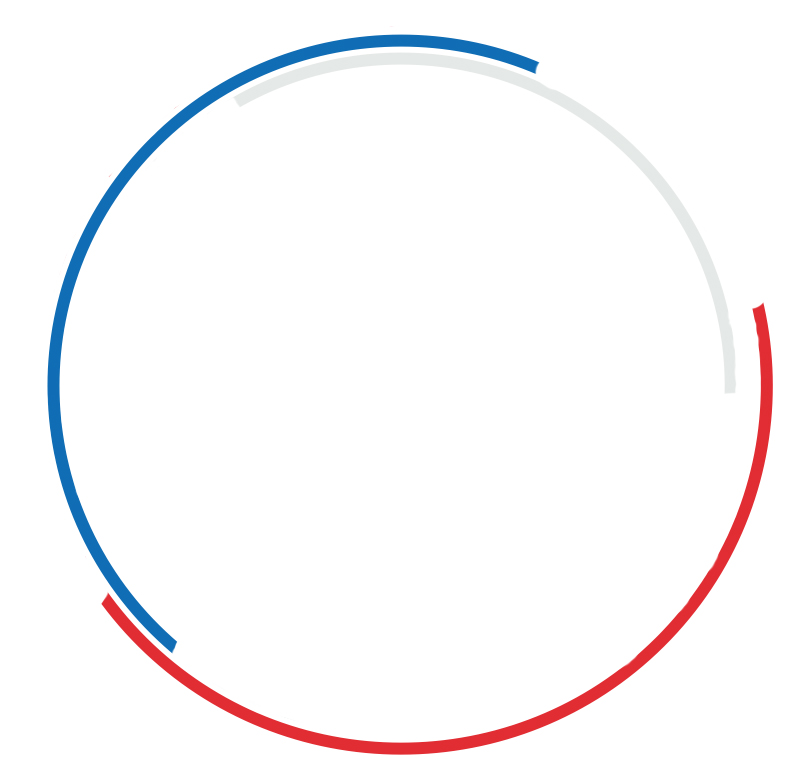 Javna nabava i informacijski sustavi za PFM
 u Ruskoj Federaciji
Federalna riznica Ruske Federacije
Ministarstvo financija
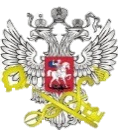 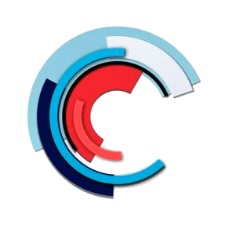 Državni integrirani informacijski sustav (SIIS) „E-proračun”
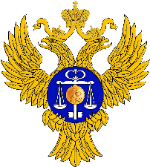 Federalna riznica
Integrirani sustav nabave
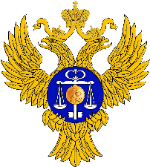 Federalna 
riznica
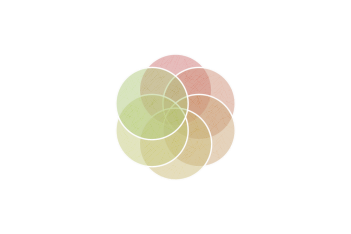 Operateri platformi
 za elektroničko trgovanje
Platforme za elektroničko trgovanje
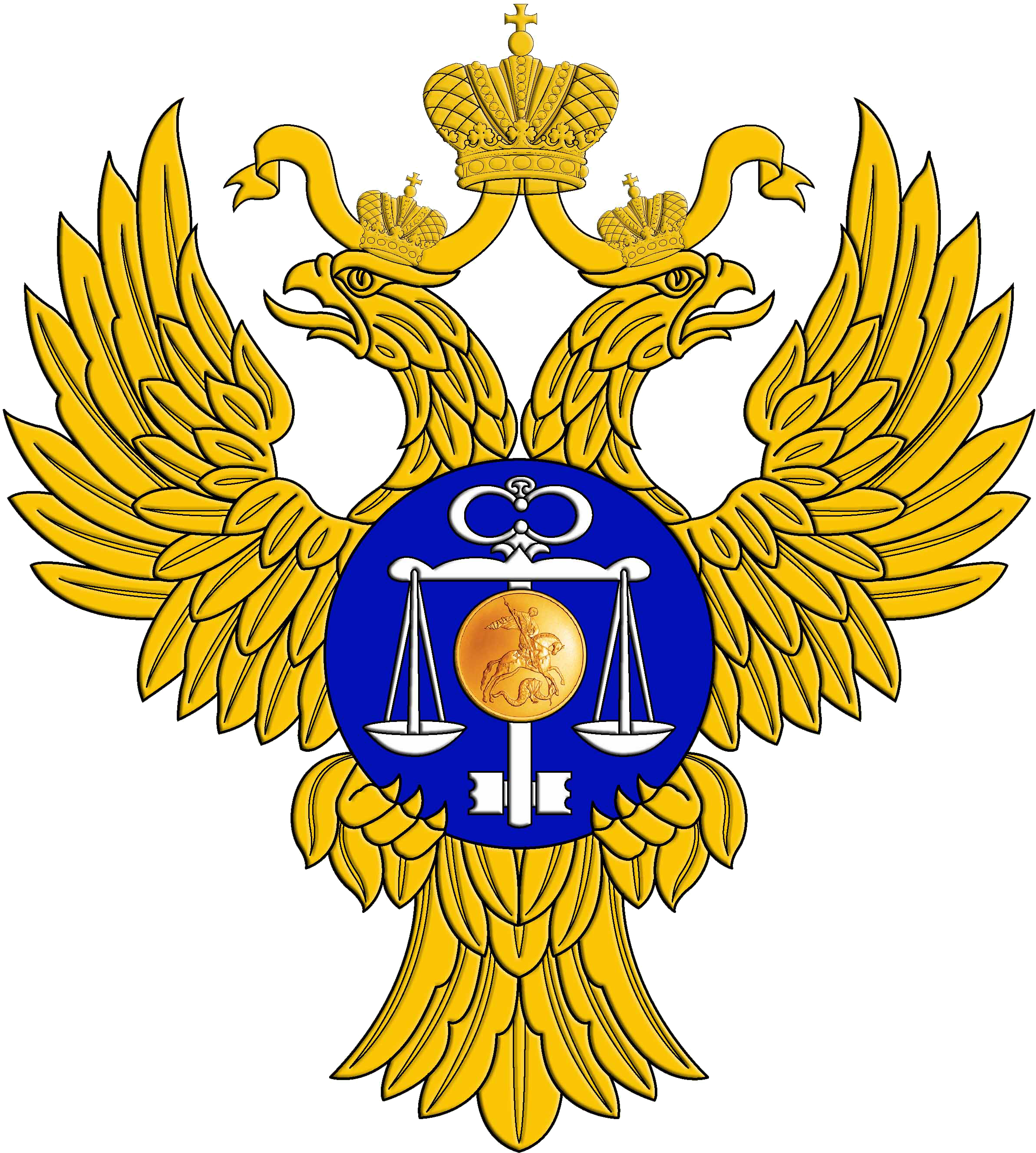 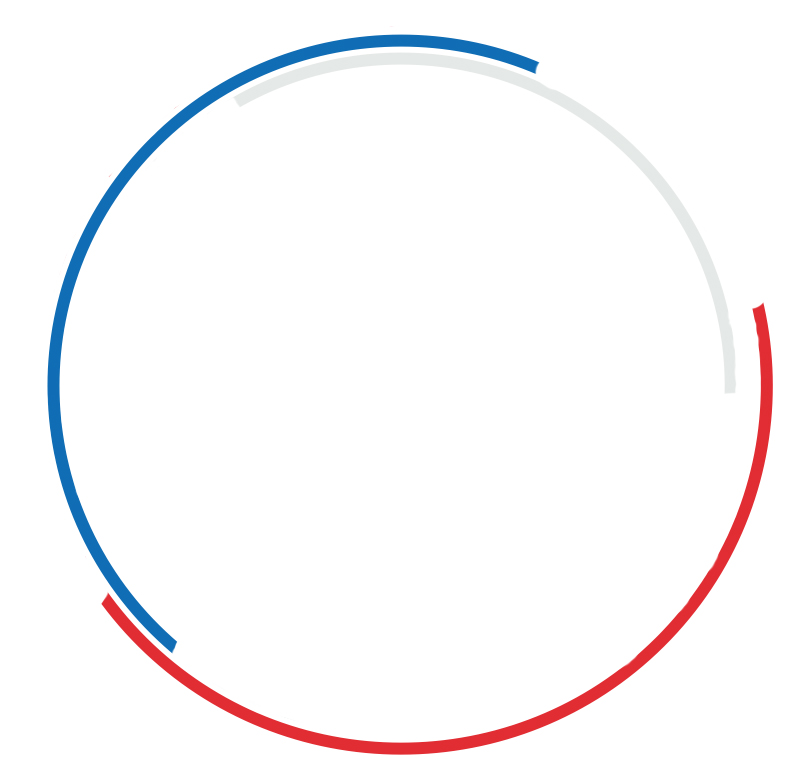 Uloga FR-a u razvoju informacijske podrške 								nabavi
Federalna riznica Ruske Federacije
Službena stranica za javnu nabavu - www.zakupki.gov.ru
Integrirani informacijski sustav (IIS) za nabavu
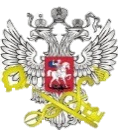 Ministarstvo financija Ruske Federacije
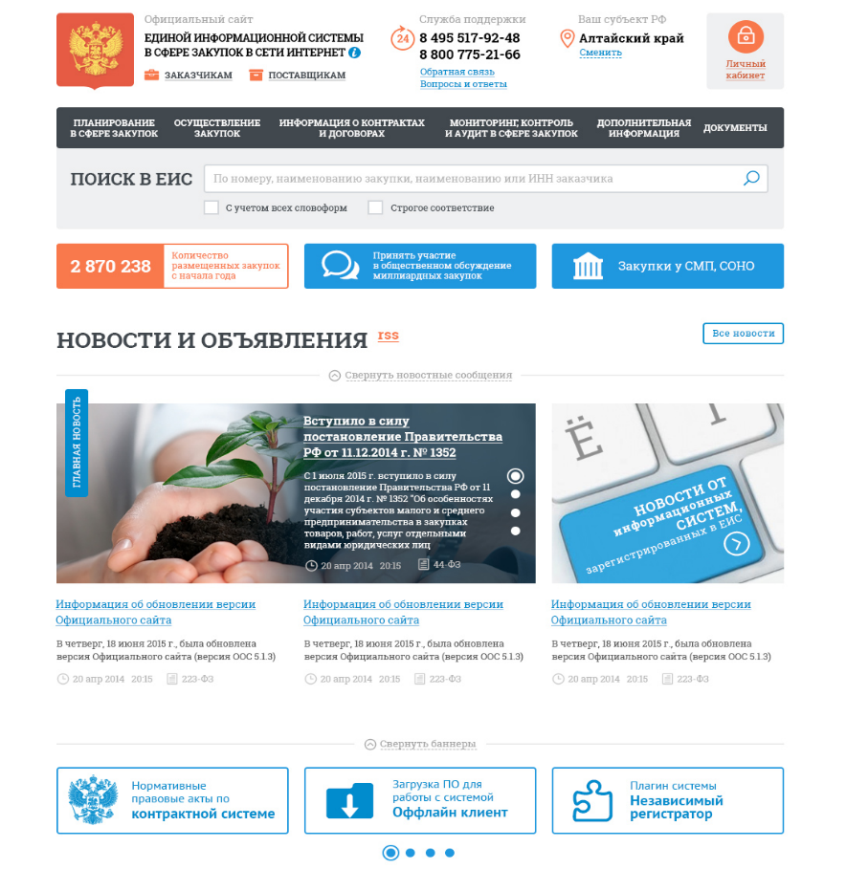 Zakonska regulacija nabave
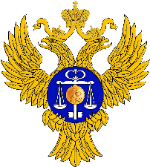 Korisnici IIS-a:
Federalna riznica
Razvoj i održavanje IIS-a
Usluge za korisnike IIS-a
Izdavanje digitalnih certifikata za elektronički potpis 
Određene kontrolne funkcije
više od  
2  milijuna
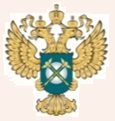 Revizorska i kontrolna tijela
Kontrola postupaka nabave
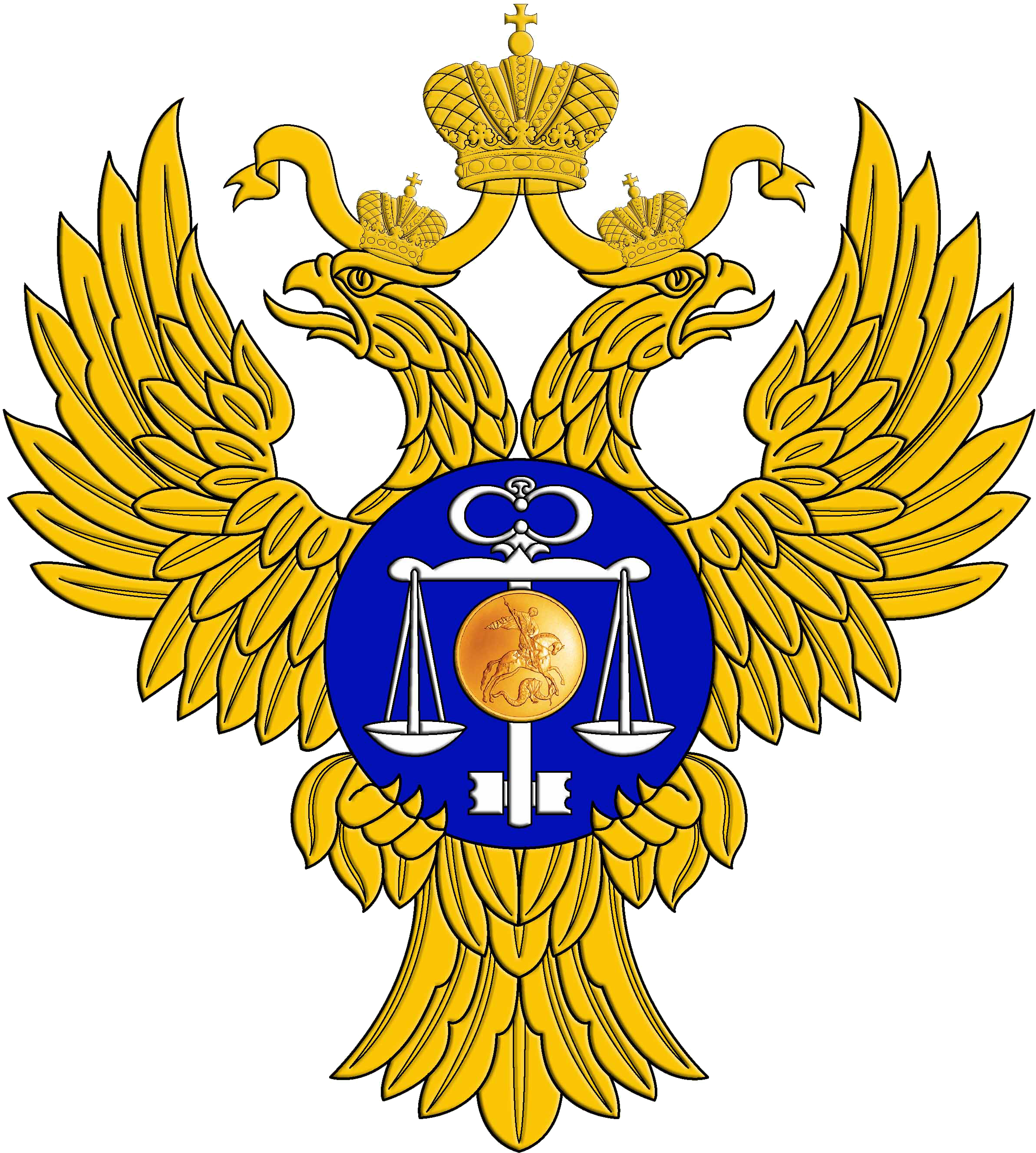 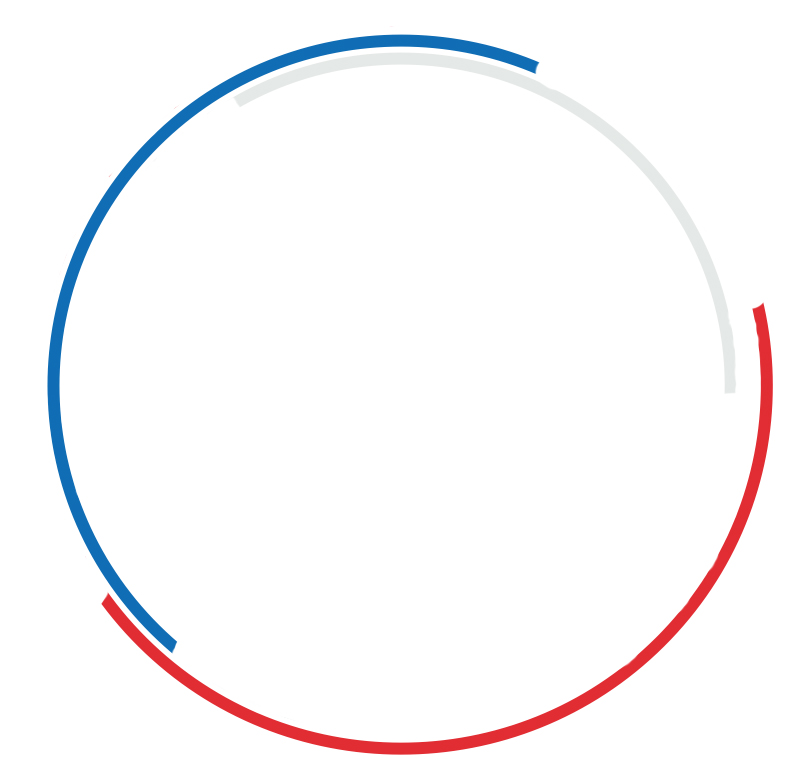 Funkcionalne sposobnosti IIS-a
Federalna riznica Ruske Federacije
Integrirani informacijski sustav (IIS) za nabavu
Objava informacija
Objava informacija i dokumenata (službena stranica IIS-a). Pretraživanje i pregled informacija i dokumenata
Izrada informacija o nabavi
Razvoj planova i rasporeda nabave, informacija o nabavi (pozivi, natječajna dokumentacija, protokoli)
Održavanje i uporaba kataloga robe, radova i usluga (GWSC)
Razvoj, održavanje GWSC-a; primjena stavki GWSC-a tijekom nabave
Administracija
Opće postavke funkcija IIS-a;održavanje kataloga organizacija i korisnika, kontrola prava na pristup, evidentiranje događaja
Kontrola i revizija nabave
Održavanje registra pritužbi, zakazane i nezakazane inspekcije, njihovi rezultati i izdane obavijesti o unaprjeđenju, održavanje crne liste dobavljača
Integracija i usmjeravanje
Komunikacija i razmjena informacija između IIS-a i i drugog IS-a
Održavanje referentnih podataka 
Održavanje, primanje i distribucija vodiča IIS-a i klasifikatora
Praćenje nabave
Statistička obrada informacija i izrada informativnih izvještaja s različitim detaljnim analizama
Osiguranje informacijske sigurnosti
Mjere za osiguranje integriteta, dostupnosti i povjerljivosti informacija
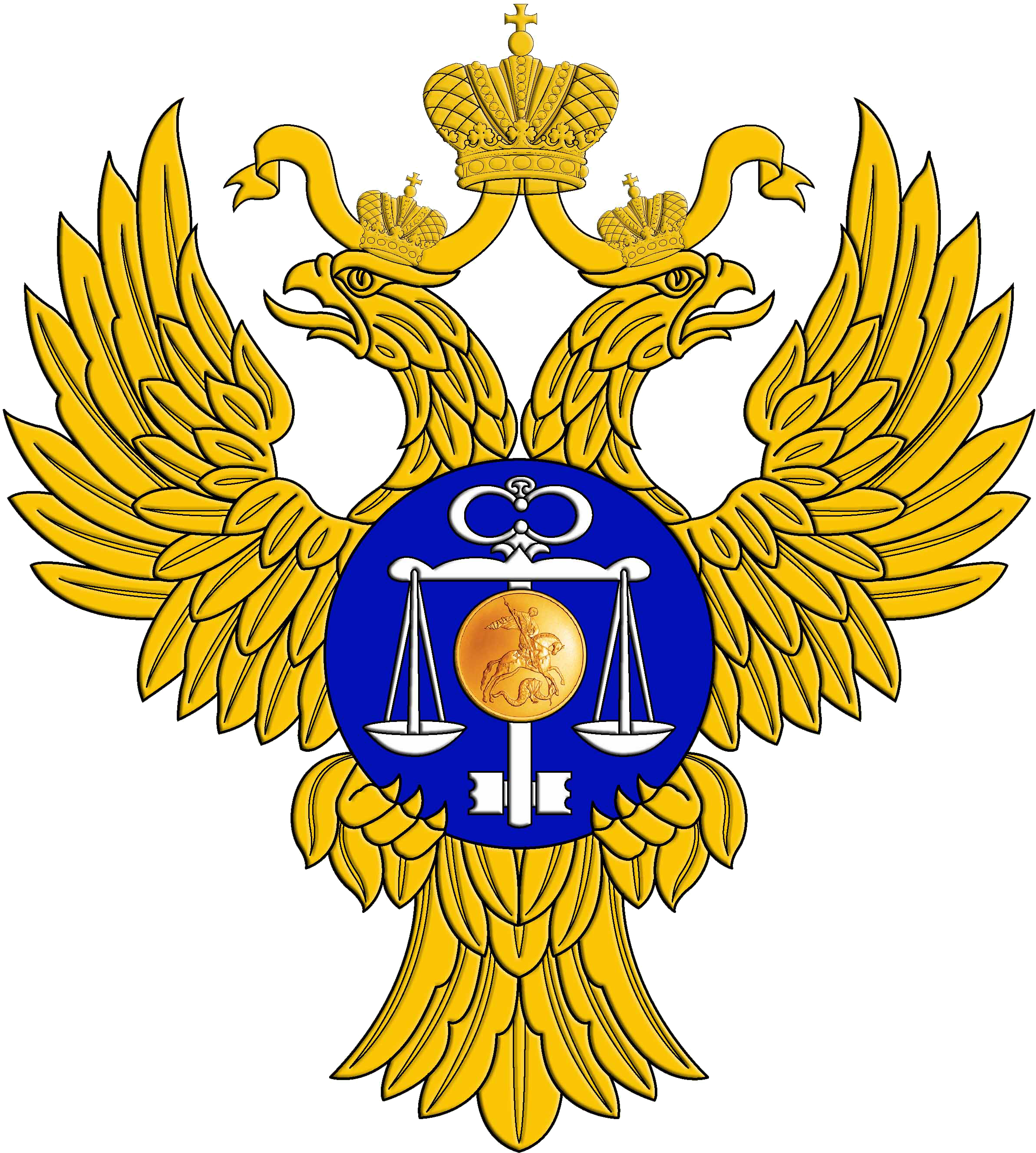 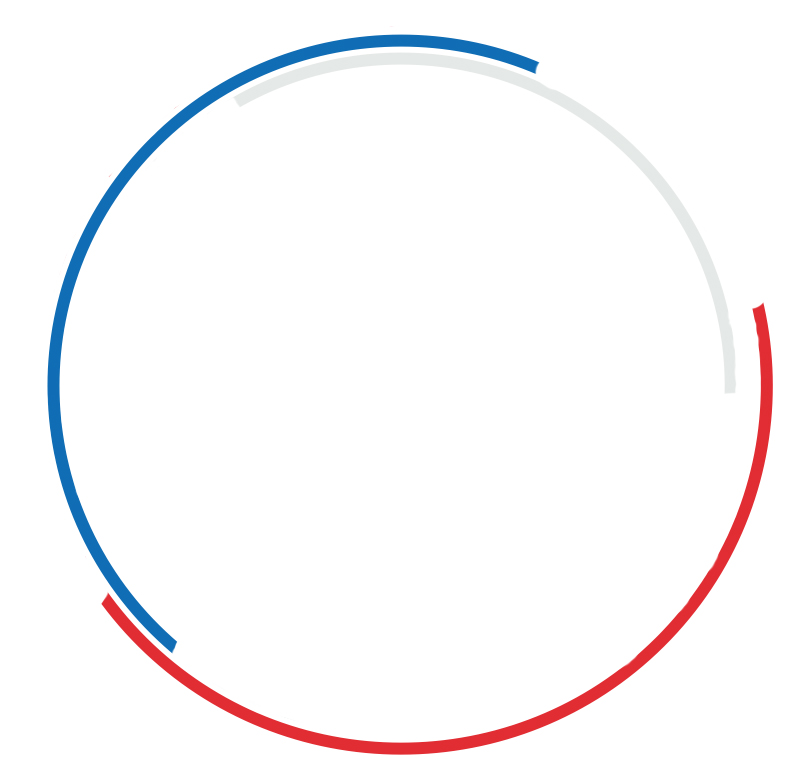 Interakcije između sustava nabave i upravljanja proračunskim procesom u Rusiji
Federalna riznica Ruske Federacije
Obavijest o nabavi
Informacije o ugovoru
Informacije o izvršenju ugovora
Plan nabave 
(izmjene i dopune plana nabave)
Informacije o izvršenju ugovora (plaćanje)
IIS za nabavu
Informacije o predviđenim (budućim) proračunskim obvezama
Informacije o novčanim obvezama (potvrde, računi itd.)
Informacije o preuzetim (stvarnim) proračunskim obvezama
Informacije o izvršenju novčanih obveza
Provjera plana nabave u odnosu na limite proračunskih obveza
Nacrt plana nabave
E-proračun
Prijava predviđenih proračunskih obveza
Zapis limita proračunskih obveza
Prijava stvarnih proračunskih obveza
Prijava novčanih obveza
Obveze plaćanja
Opravdanost odobrenih proračunskih sredstava
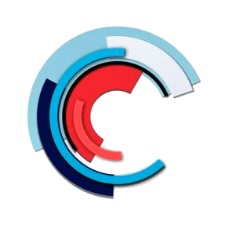 Planiranje nabave
Izvršenje ugovora
Nabava
Sklapanje javnog ugovora
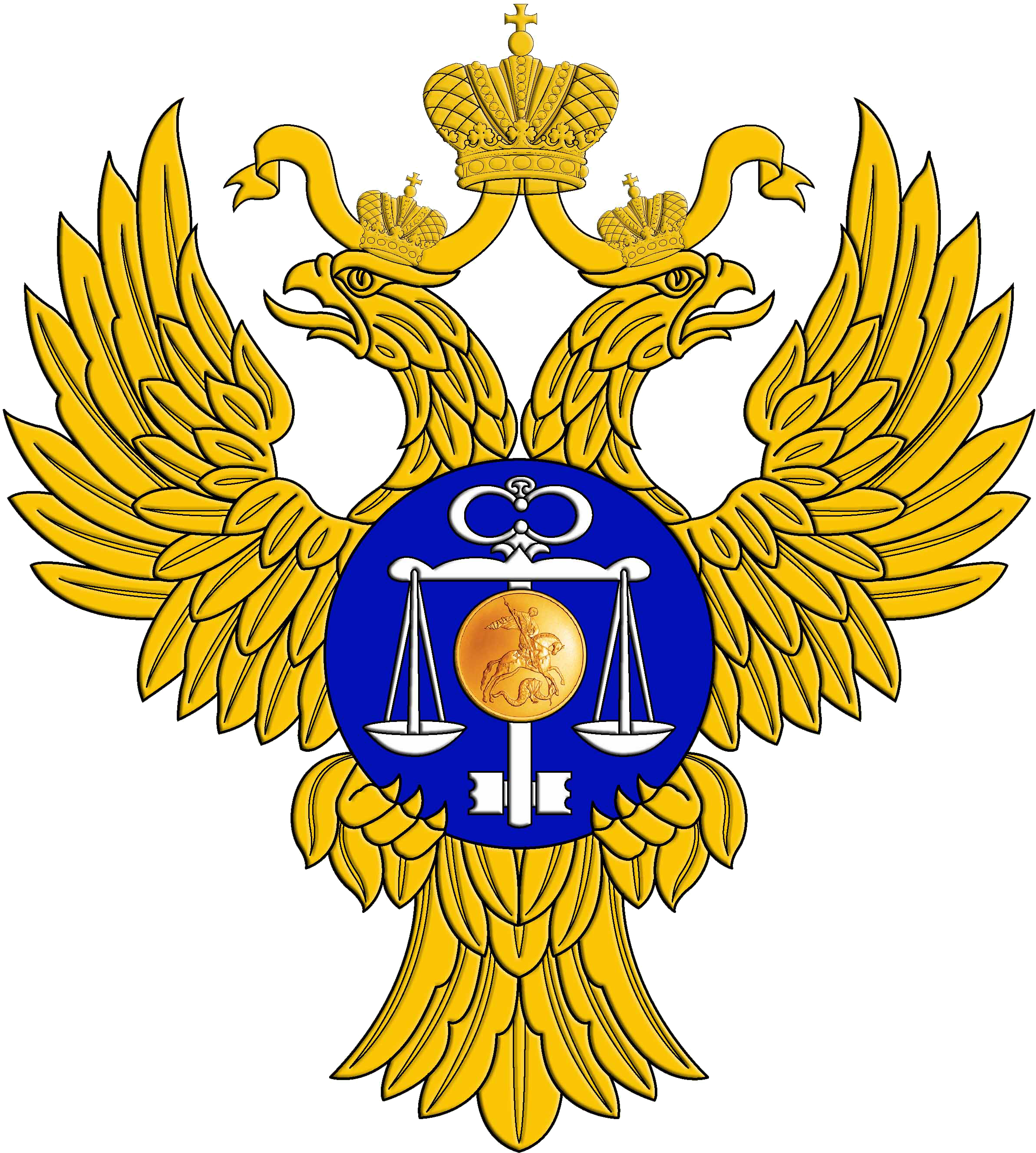 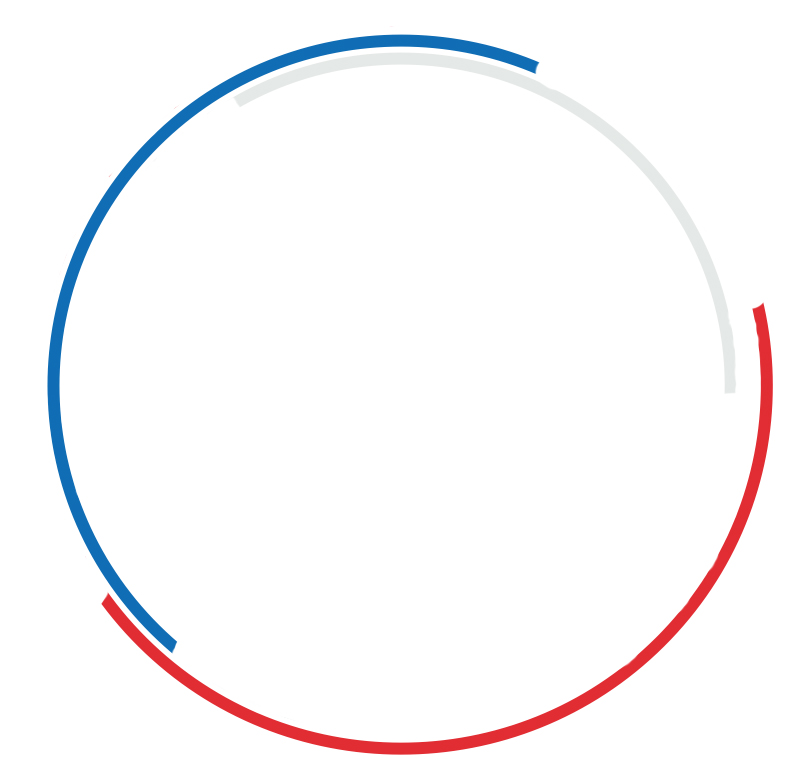 Planiranje nabave
Federalna riznica Ruske Federacije
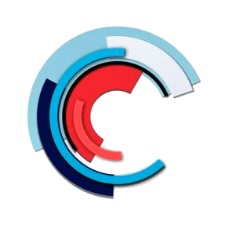 IIS za nabavu
E-proračun
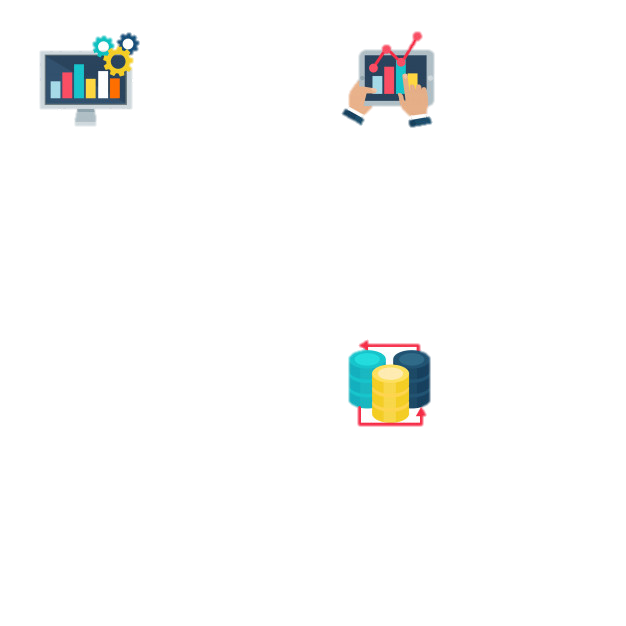 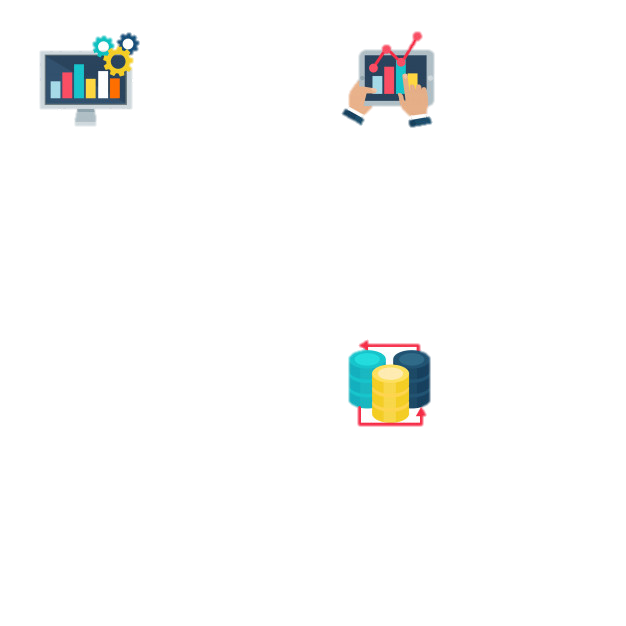 Nacrt plana
 nabave
Opravdanost odobrenih proračunskih sredstava
Plan nabave (izmjene i dopune plana nabave)
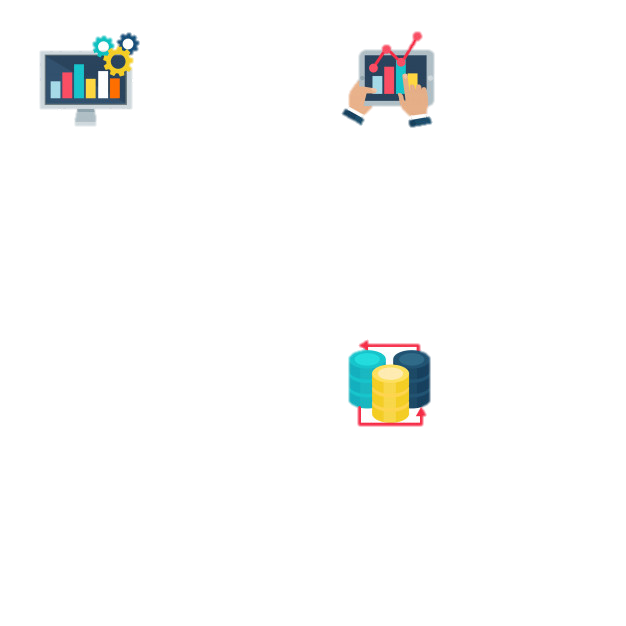 Provjera plana nabave u odnosu na limite proračunskih obveza
Limiti odobrenih sredstava i proračunskih obveza
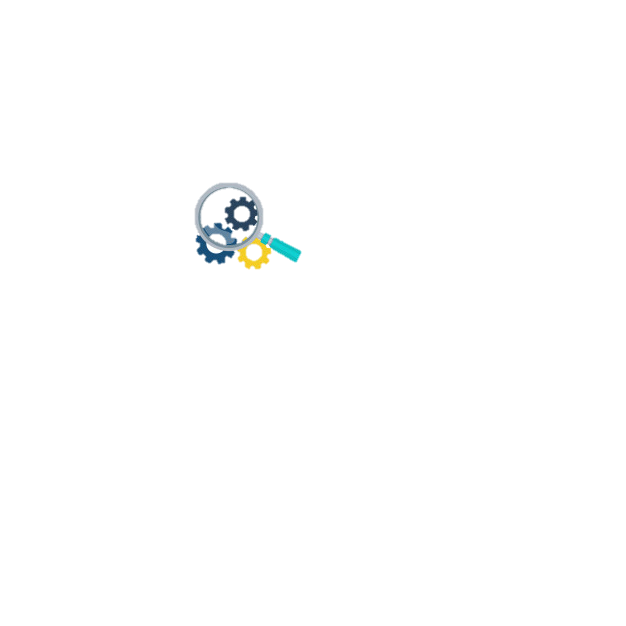 Podaci o aktivnostima razvoja informacijskog sustava
Savezni SIS provodi koordinaciju u pogledu razvoja informacijskog sustava
Objava plana nabave
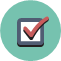 Priprema i odobrenje plana razvoja informacijskog sustava
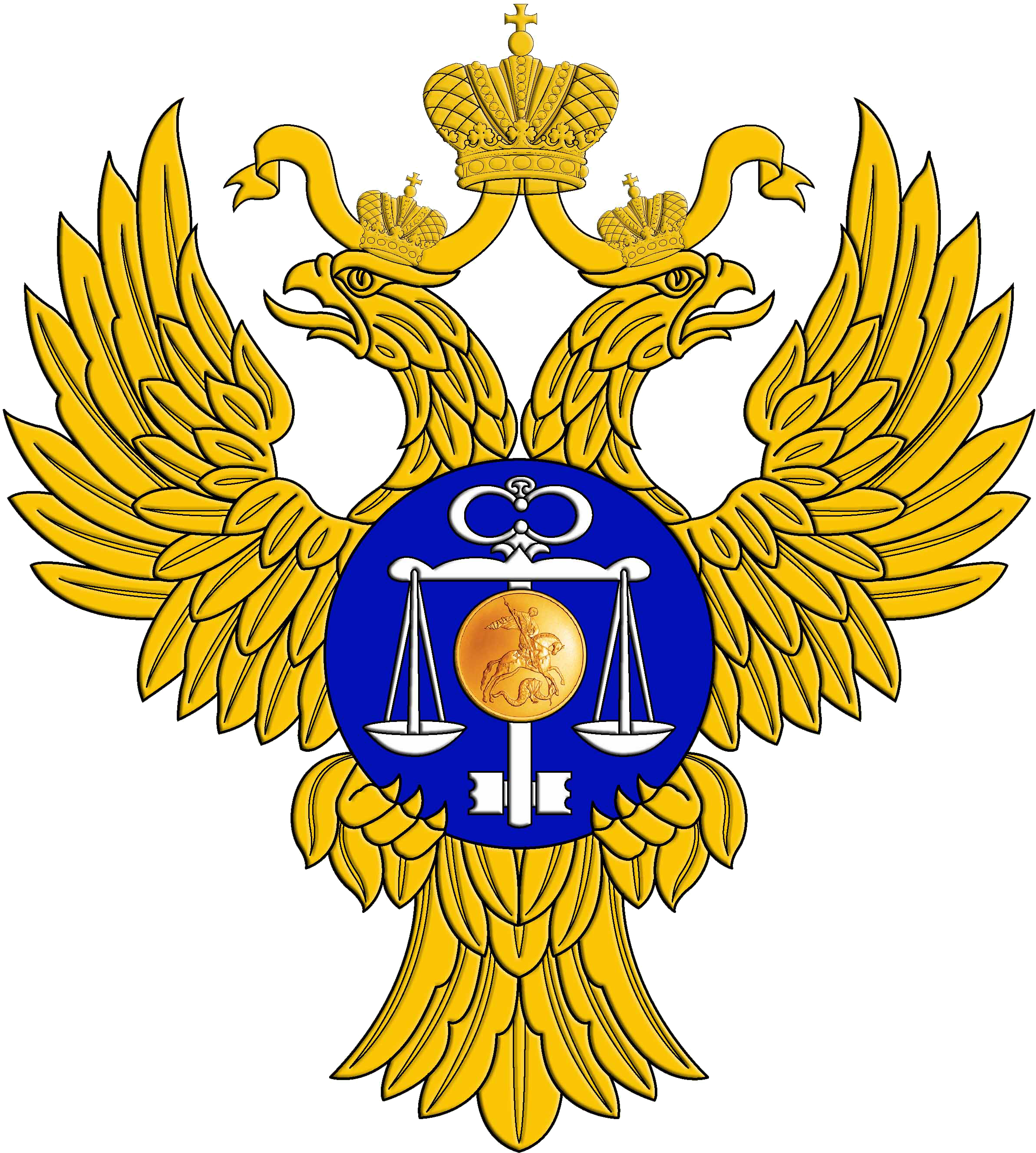 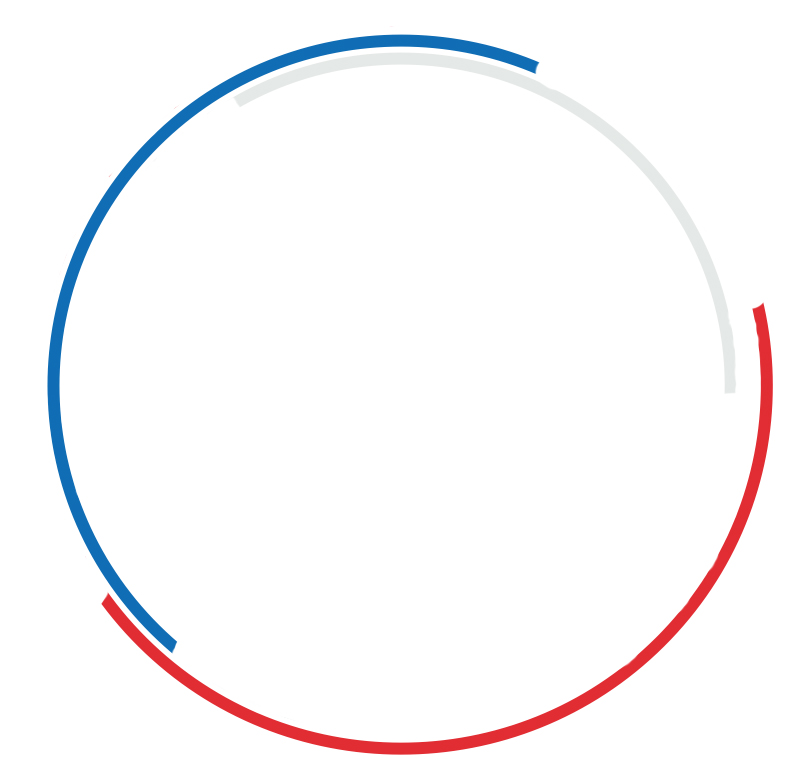 Nabava
Federalna riznica Ruske Federacije
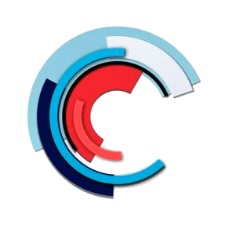 IIS za nabavu
E-proračun
Plan nabave
Provjera sukladnosti
 s limitima
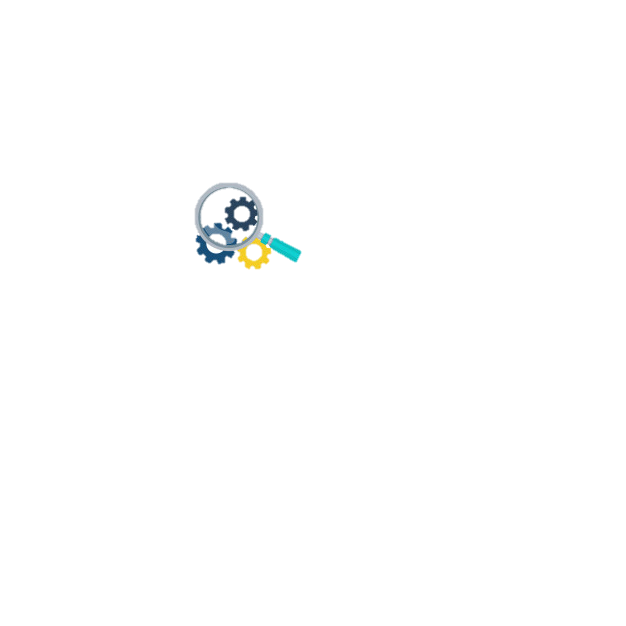 Informacije o predviđenim (budućim) proračunskim obvezama
Obavijest o nabavi
Prijava predviđenih obveza, objava na računu klijenta
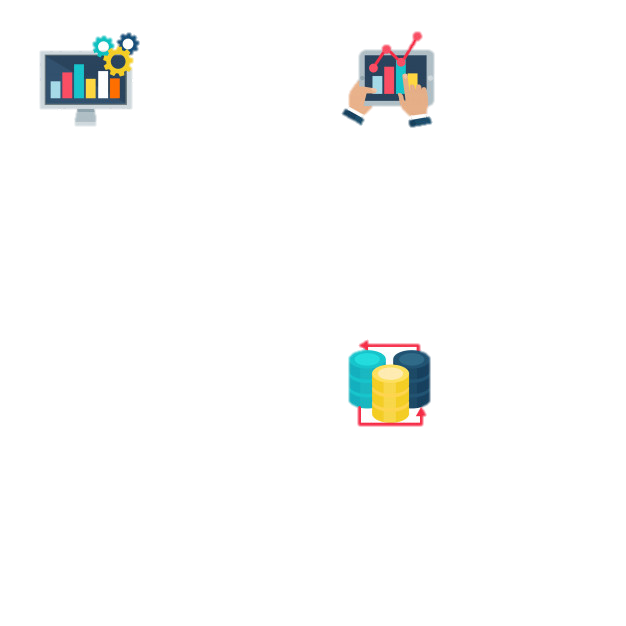 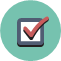 Obavijest o objavi nabave
Nerezerviran saldo
Nadmetanje
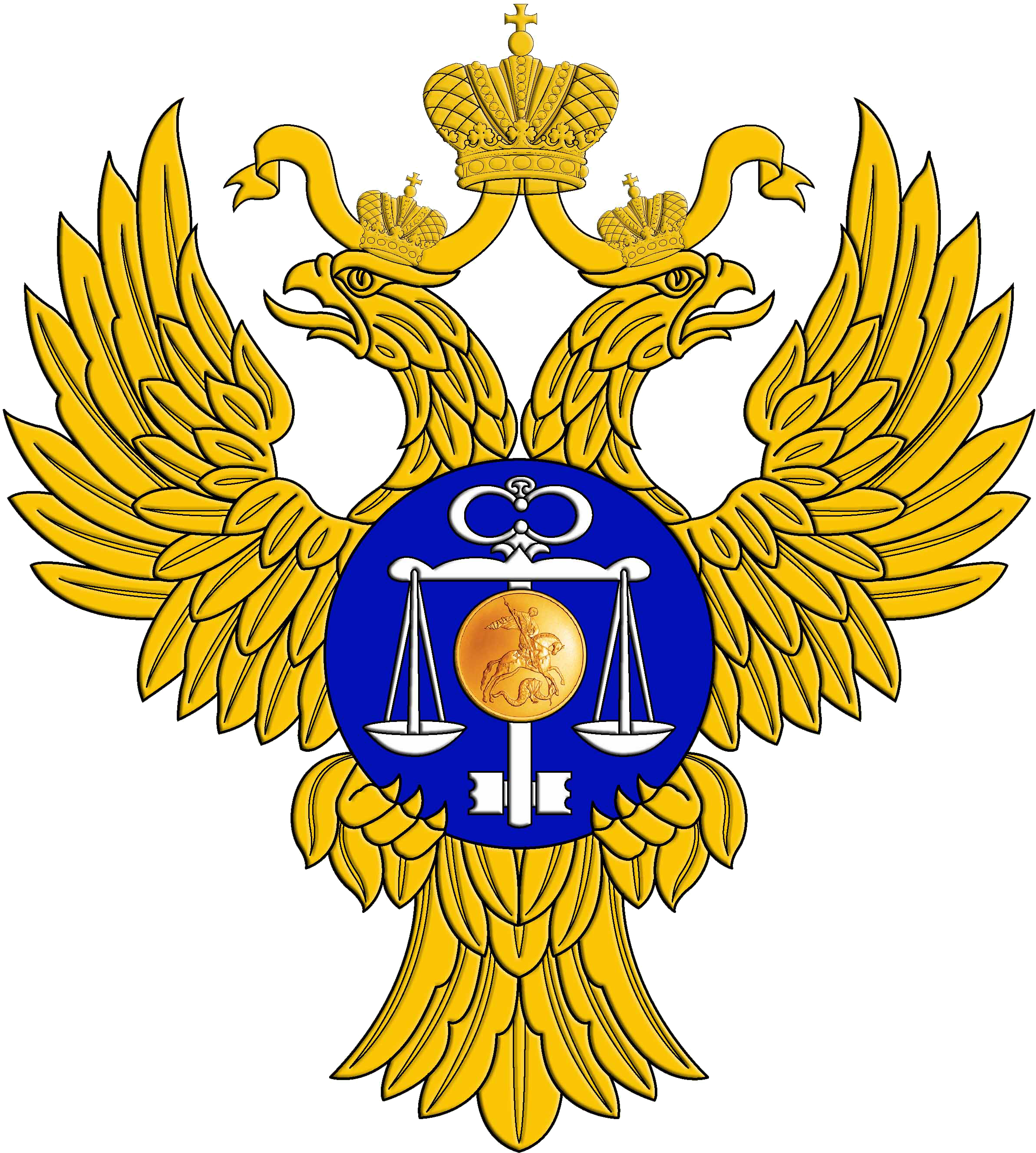 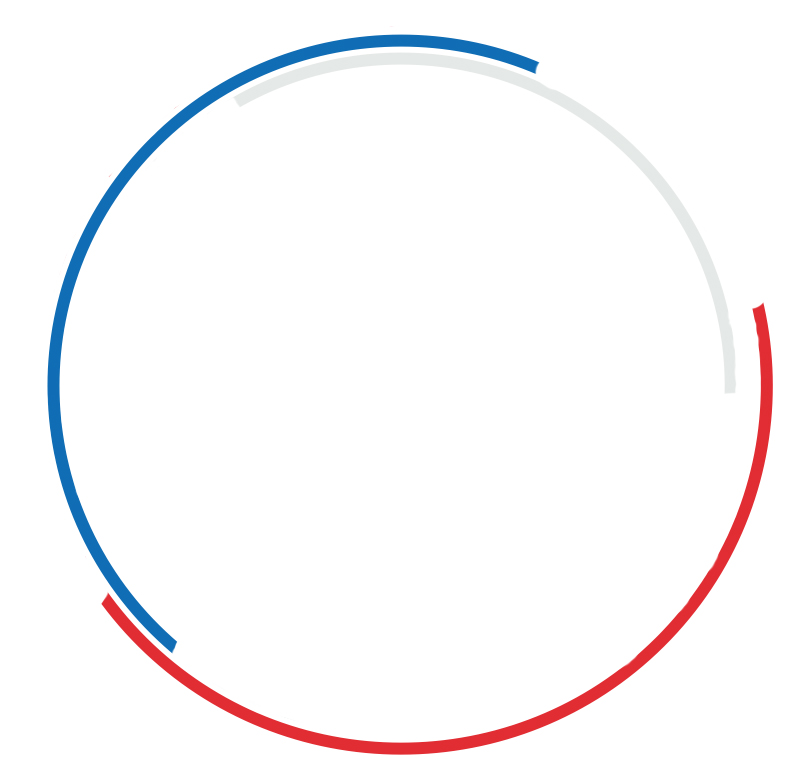 Sklapanje javnog ugovora
Federalna riznica Ruske Federacije
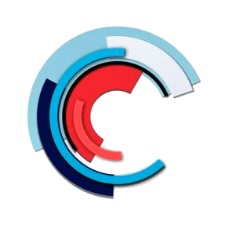 IIS za nabavu
„E-proračun”
Nadmetanje
Informacije o predviđenim obvezama
Prijava predviđenih obveza
Sklapanje javnog ugovora
Objava u registru ugovora
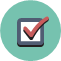 Upis u evidenciju institucija i račun klijenta
Informacije o javnom ugovoru
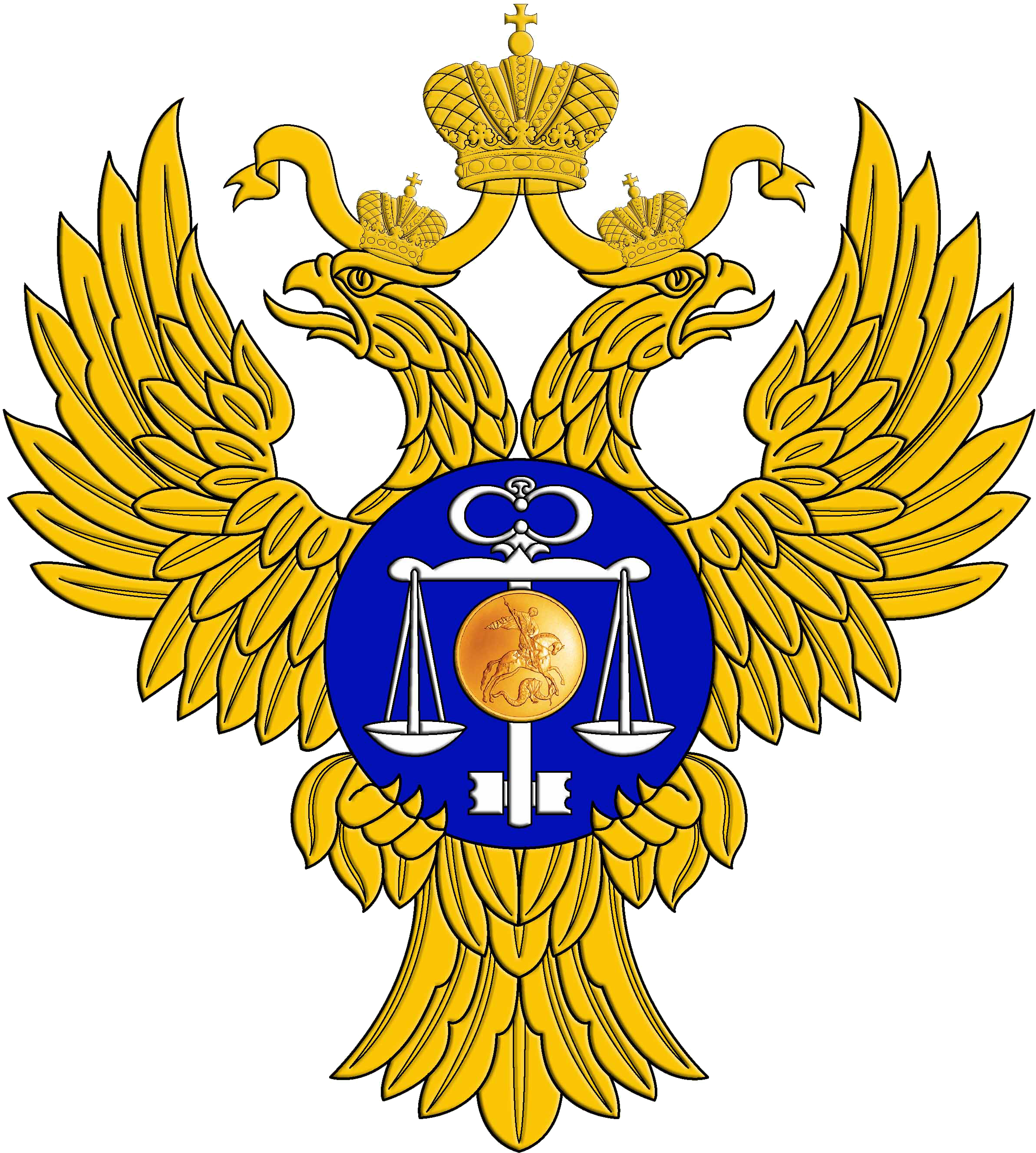 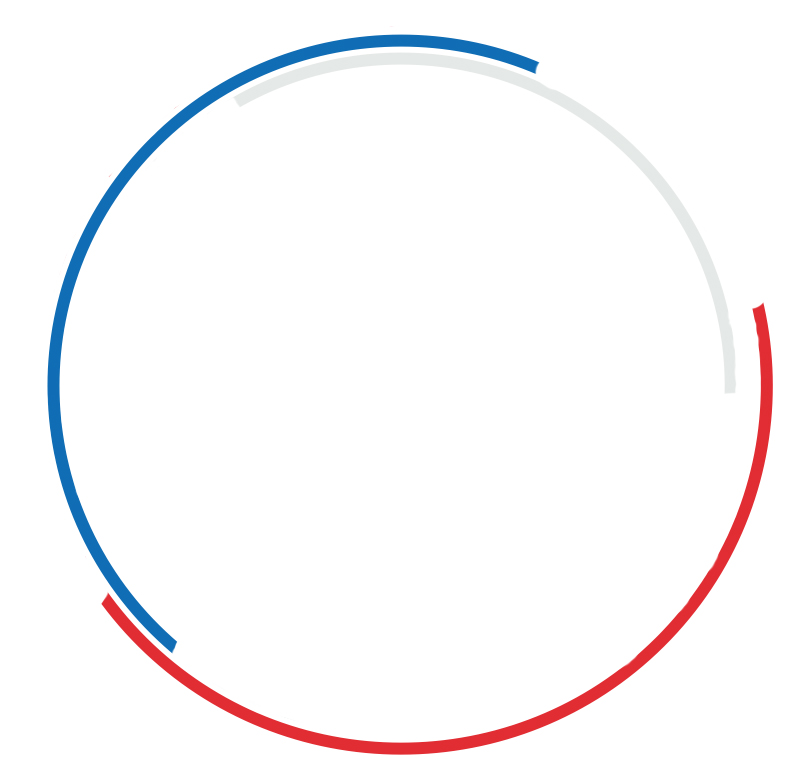 Izvršenje ugovora
Federalna riznica Ruske Federacije
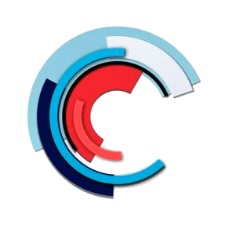 IIS za nabavu
E-proračun
Klijent
Prijava
Bilježenje novčanih obveza
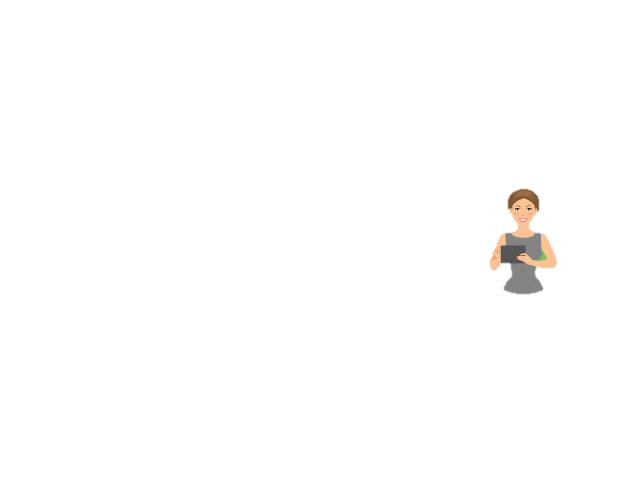 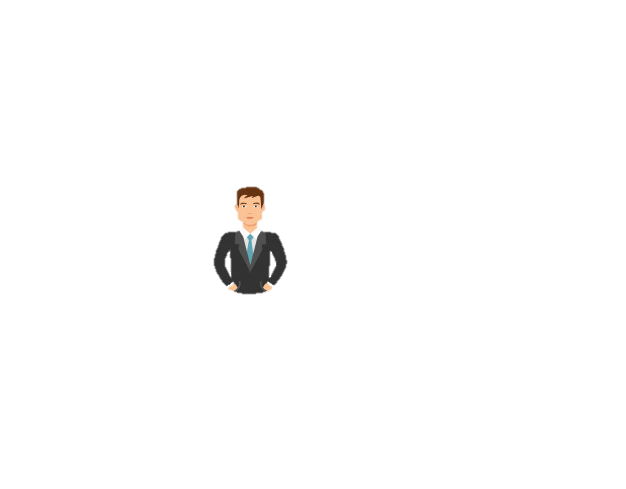 E-certifikat o prihvaćanju
Upis u evidenciju institucija i račun klijenta
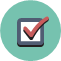 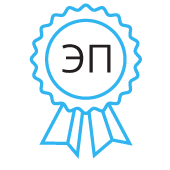 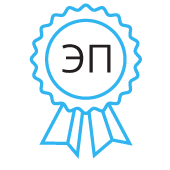 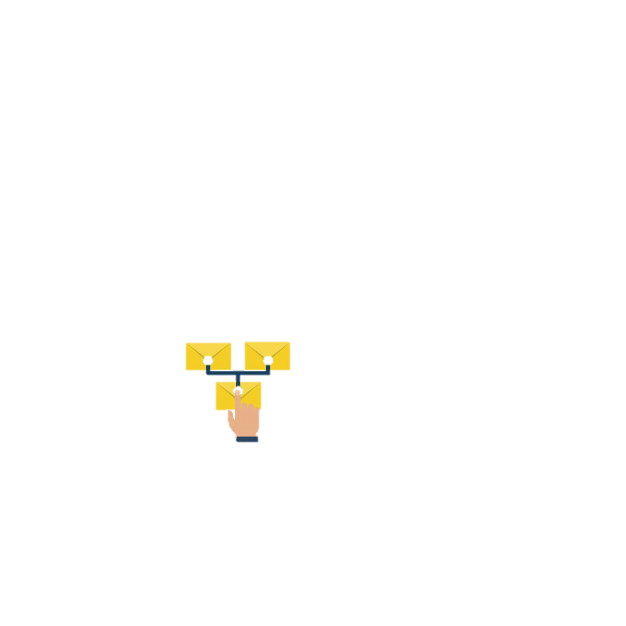 Potpis E-certifikata o prihvaćanju
Izrada i potpis e-certifikata o prihvaćanju
Izrada zahtjeva za novčanih rashodima
Informacije o izvršenju javnog ugovora
Podmirene obveze su evidentirane i vidljive na računu klijenta
Podmirivanje 
obveze
Objava informacija u registru ugovora
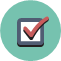 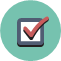 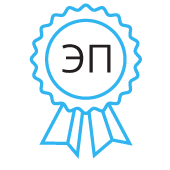 -     e-potpis
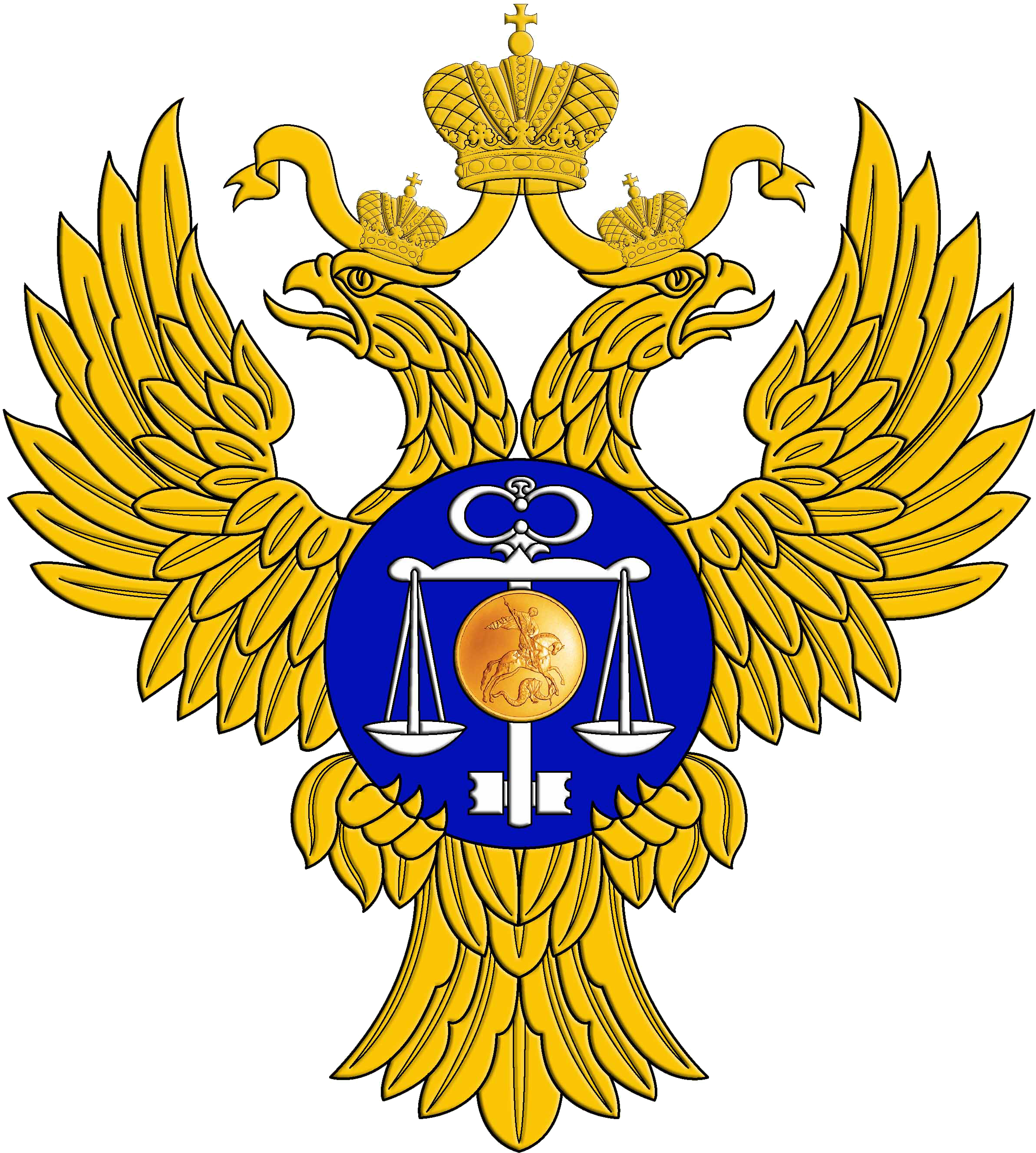 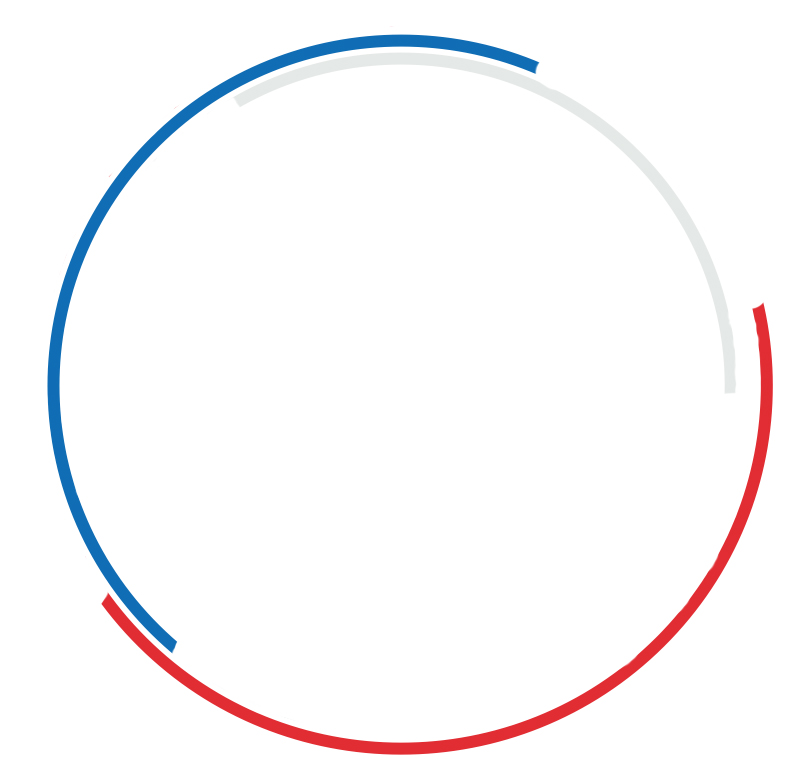 Brzi postupak otvaranja računa klijenta prilikom sklapanja ugovora
Federalna riznica Ruske Federacije
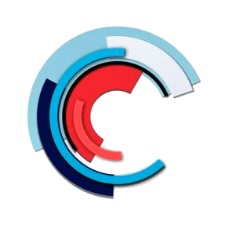 ГИИС «Электронный бюджет»
ЕИС
IIS za nabavu
E-proračun
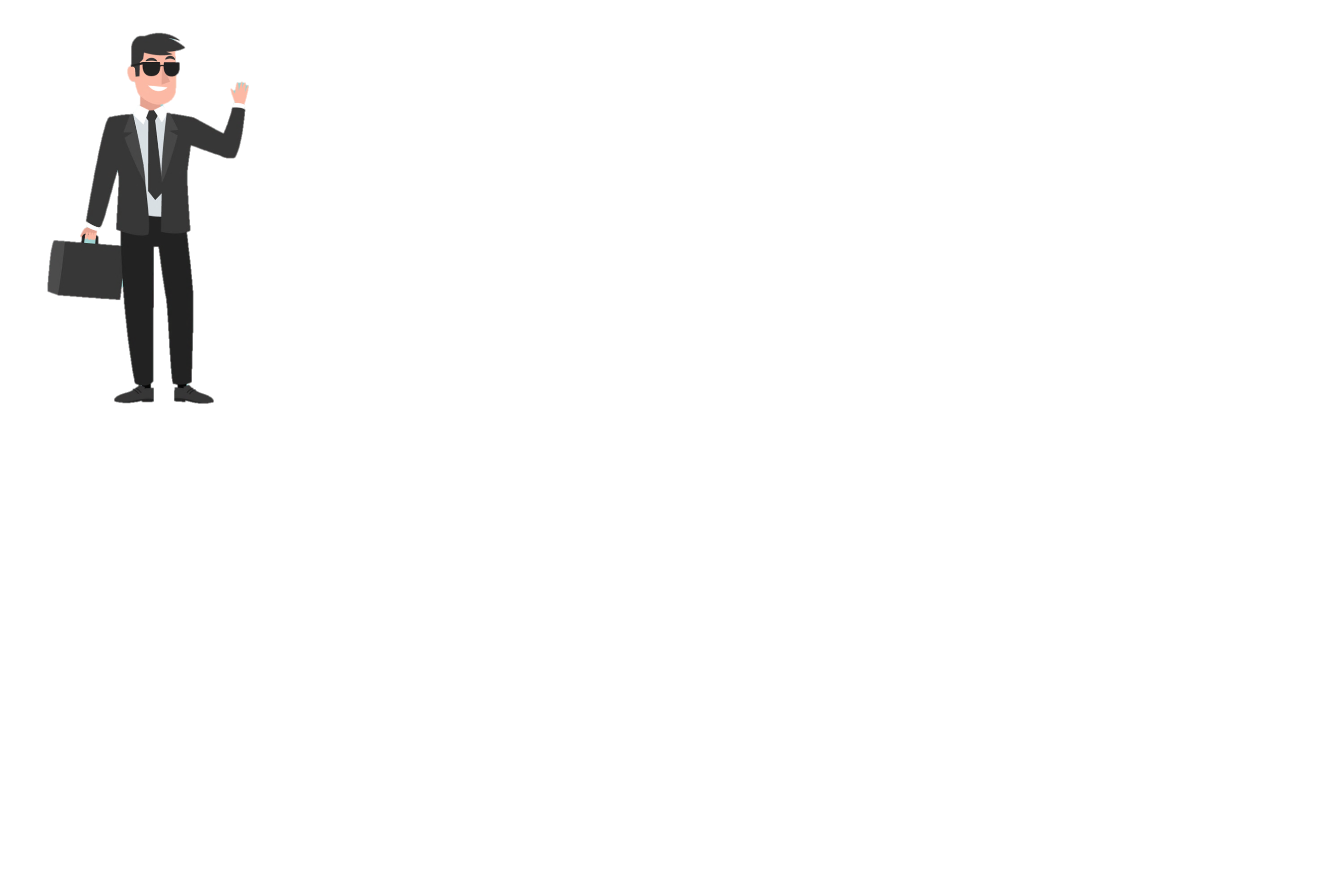 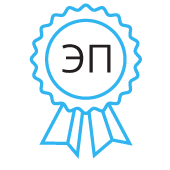 Upis u konsolidirani registar organizacija
Zahtjev za rezervaciju broja računa klijenta
Rezervacija broja u datoteci za prijavu računa klijenta
Klijent (odabrani ponuditelj)
Potvrda rezervacije broja računa klijenta
Prijava  
s „e-proračunom”
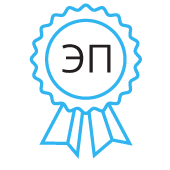 Sklapanje javnog ugovora
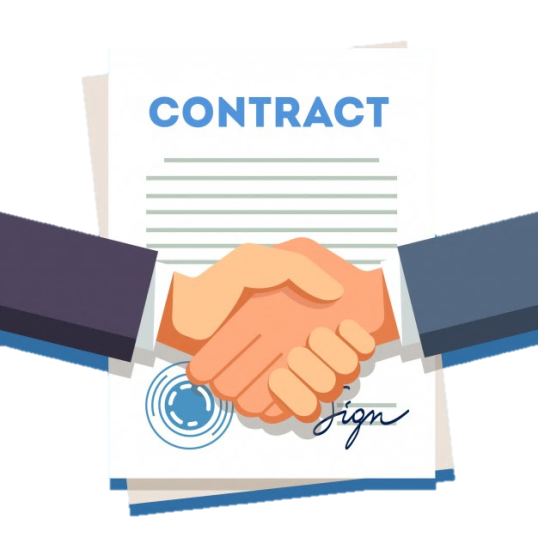 Zahtjev za otvaranje računa klijenta
Otvaranje računa s datotekom za prijavu računa klijenta
Informacije o otvorenom računu klijenta
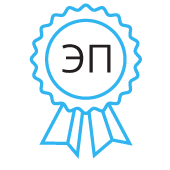 -     E-potpis
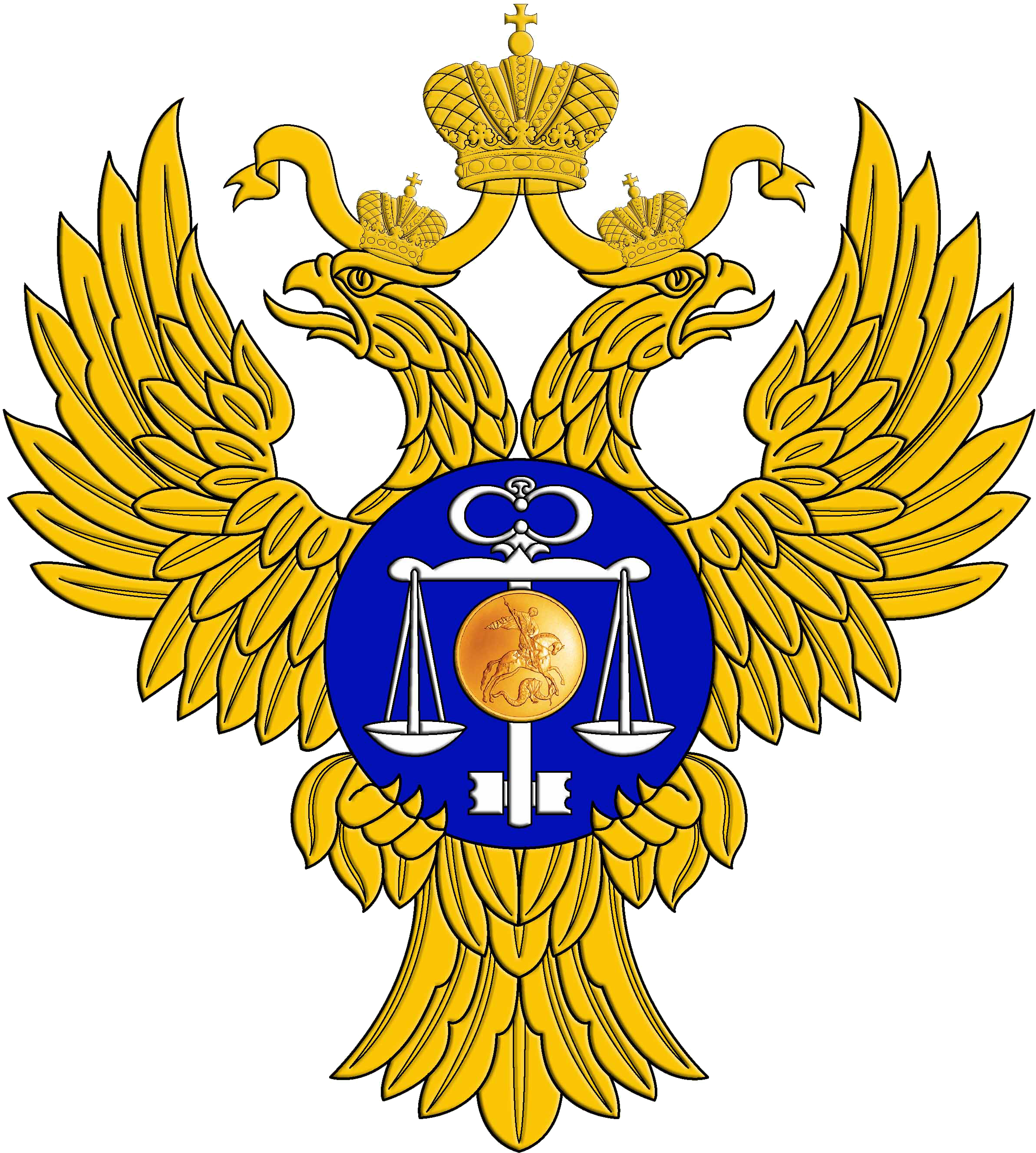 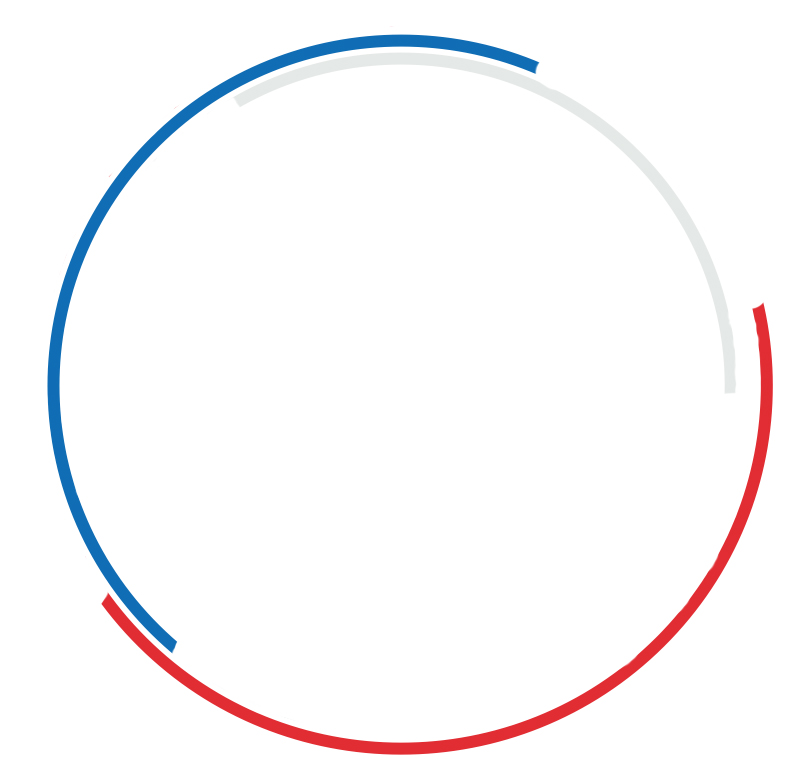 Federalna riznica Ruske Federacije
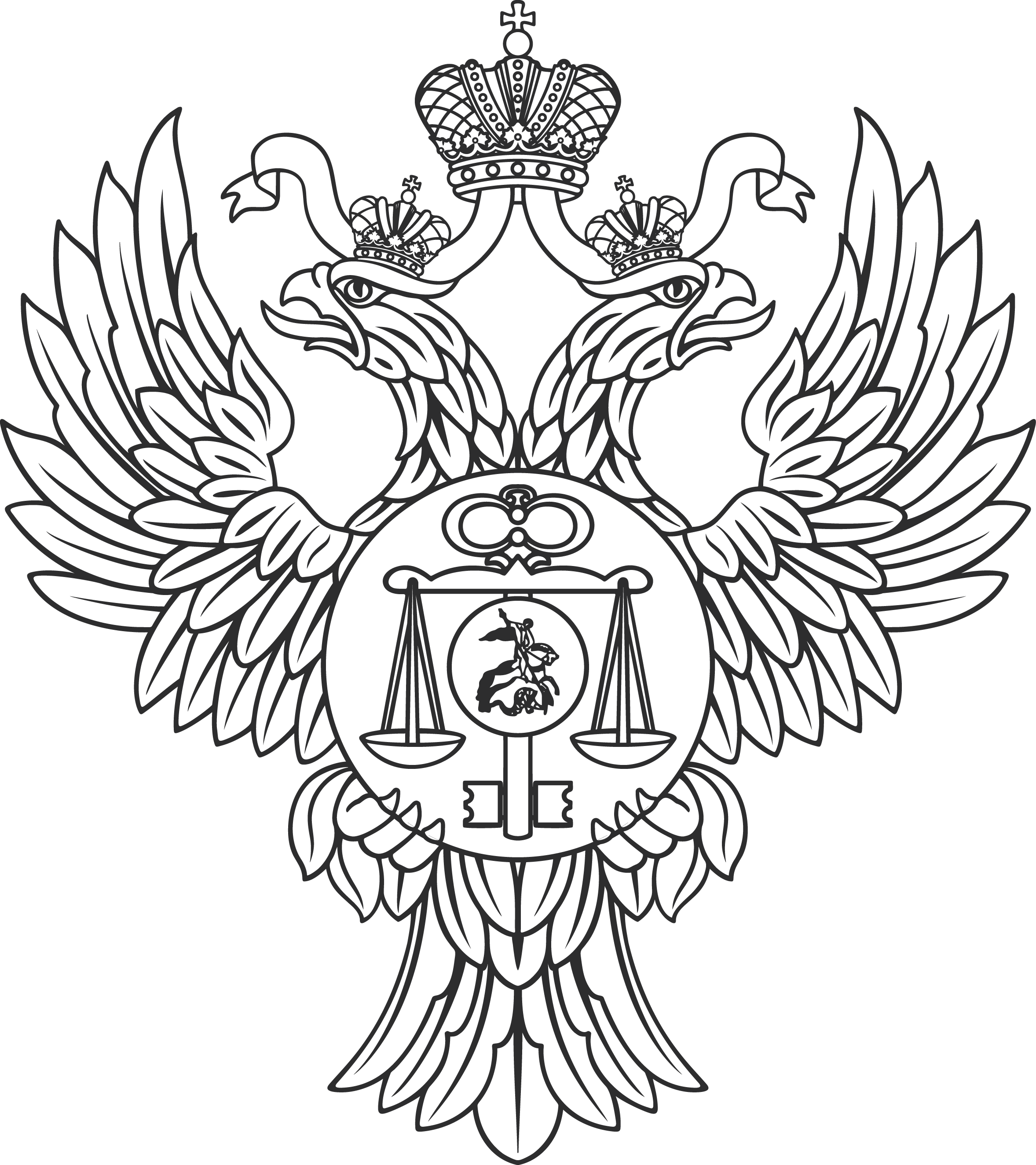 HVALA!
www.roskazna.ru